（一）民法的概念和调整对象
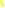 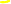 2.民事行为能力
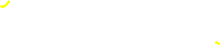 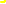 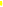 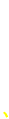 3.监护
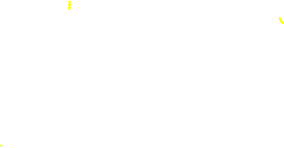 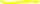 4.宣告失踪和宣告死亡
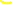 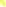 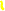 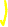 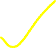 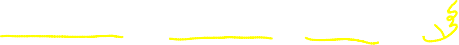 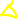 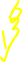 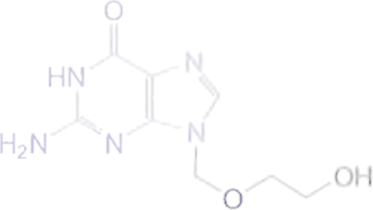 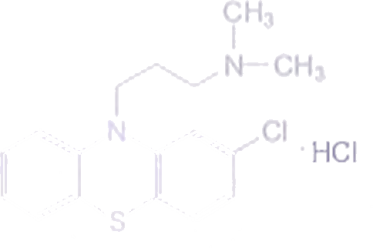 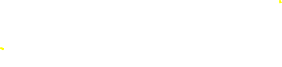 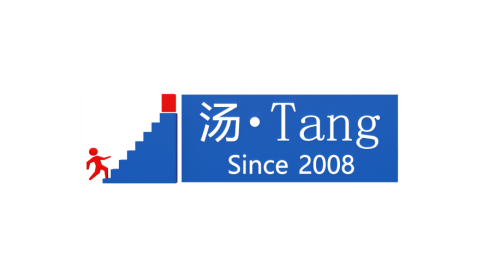 46.抗疟药
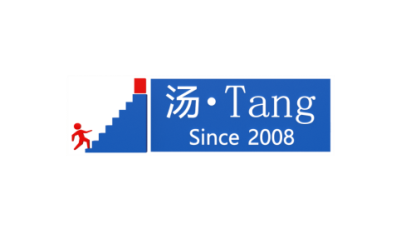 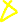 48.抗肠蠕虫药
哌嗪
几个字——几种虫。
三苯双脒除外
（美洲购回三袋米）
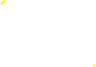 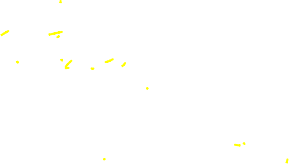 噻嘧啶
阿苯达唑、甲苯咪唑
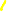 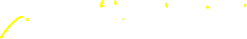 左旋咪唑
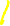 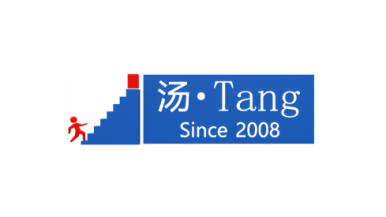 三苯双脒
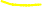 氯硝柳胺
万条垂下绿丝绦
吡喹酮
血比铜贵
三氯苯达唑
干了3个绿笨蛋
（呋喃一位乙胺嗪，专门治疗丝虫病）
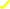 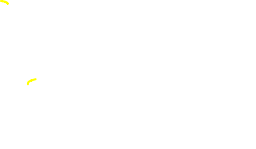 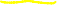 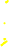 6.药源性高血压
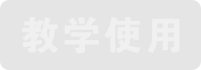